СВОЙСТВА ВОДЫ
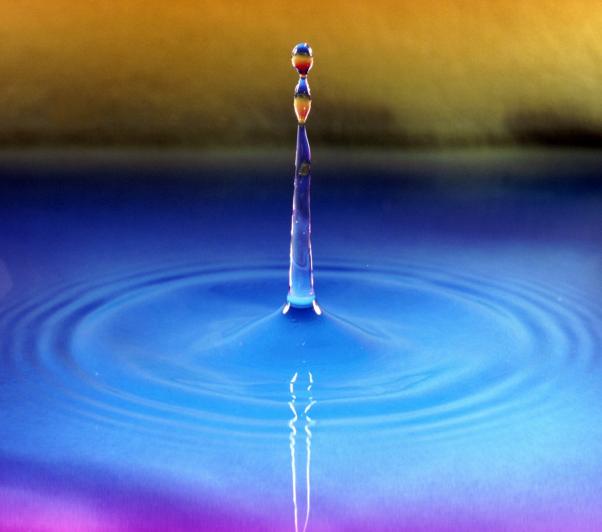 Вода – эликсир жизни
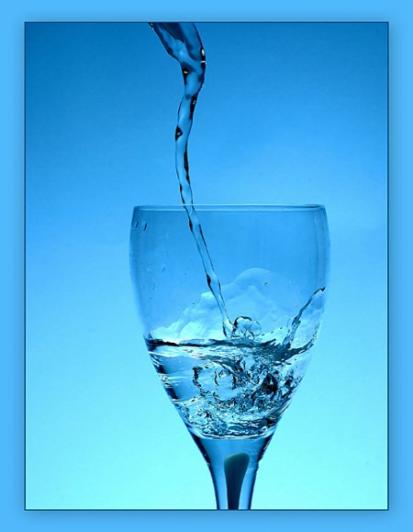 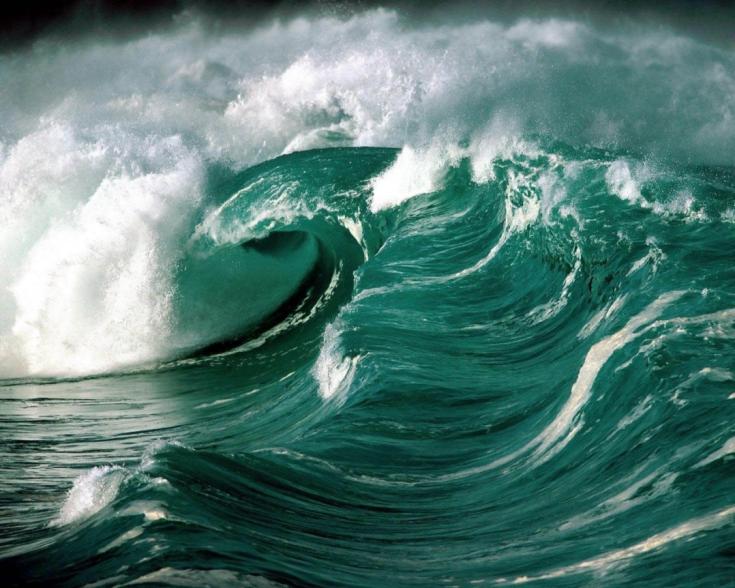 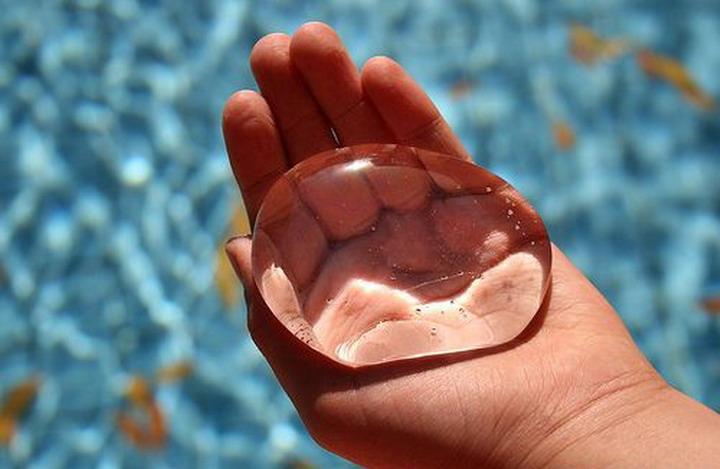 Маша, я знаю, что вода – это растворитель. А как узнать, какие вещества растворяются, а какие нет?
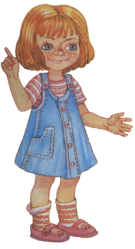 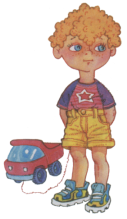 Маша, а что же  делать, если нужно помыть руки, но вода очень грязная, а специального фильтра для воды нет?
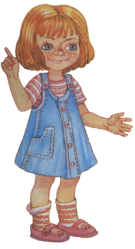 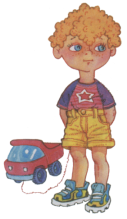 Относись к воде бережно!
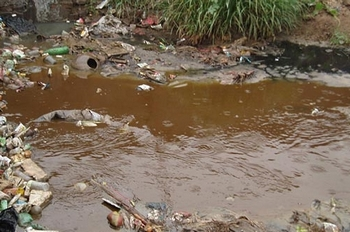 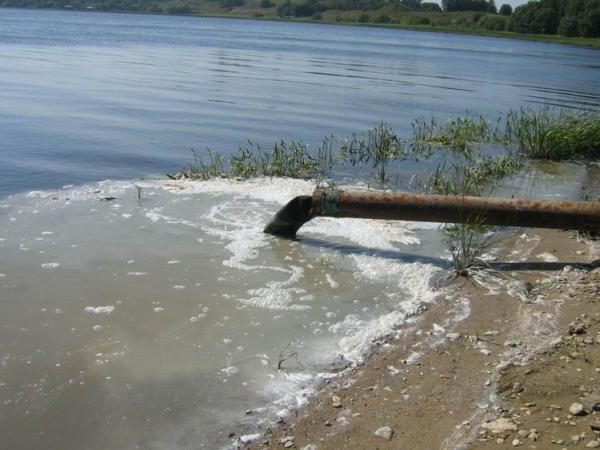 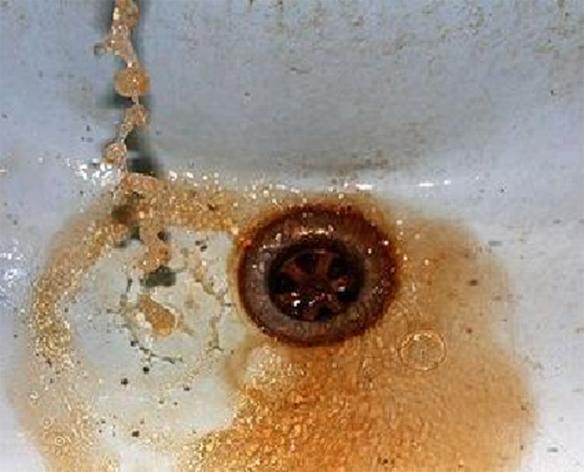 Маша, а почему мама говорит, что  нельзя оставлять на морозе закрытые сосуды с водой?
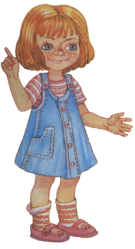 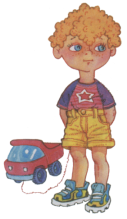 Свойства воды
Вода – растворитель.
Вода  при замерзании расширяется
Вода испаряется
Воду можно очищать
СПАСИБО ЗА РАБОТУ!